স্বাগতম
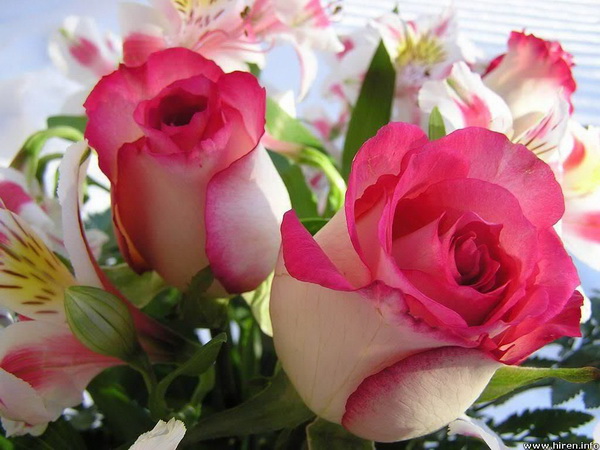 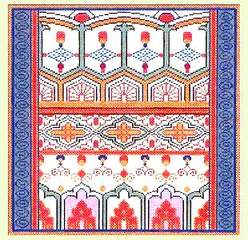 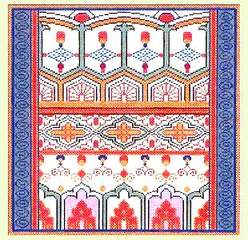 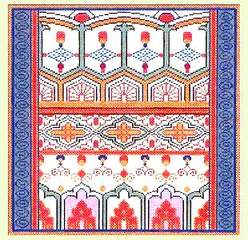 পরিচিতি
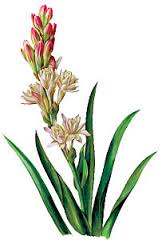 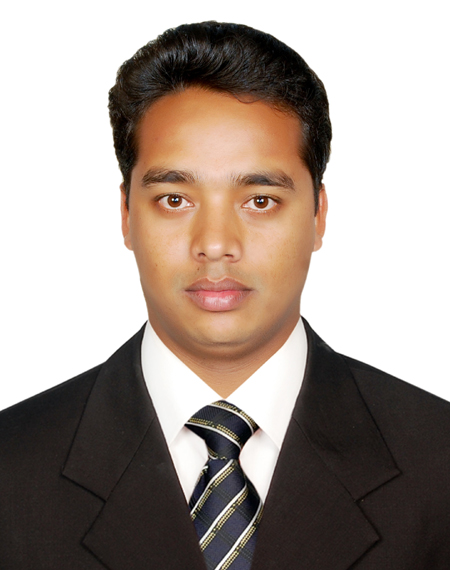 পাঠ পরিচিতি 
অষ্টম শ্রেণি 
বিষয়ঃ গণিত 
অধ্যায়ঃ নবম
সময়ঃ ৪৫ মিনিট
তারিখঃ ১১/১১/১৯
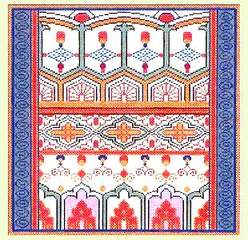 জিয়াউল হক ভূঁঞা
সহকারী শিক্ষক -গণিত 
ফেনী আলীয়া কামিল মাদ্রাসা
01830123185
তোমরা কিসের ছবি দেখছ
C
D
A
B
O
বৃত্ত
AB কি ?
CD কি ?
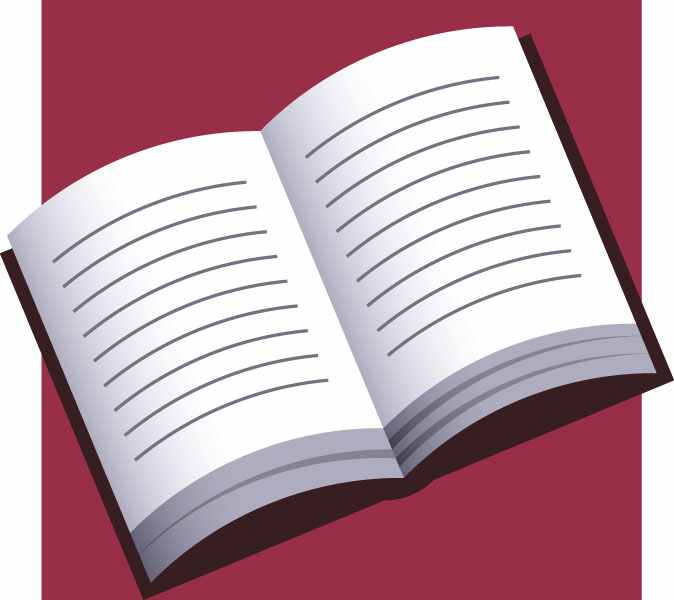 আজকের পাঠ
বৃত্ত
পাঠ শেষে শিক্ষার্থীরা------
১।  বৃত্ত এর ধর্মাবলি যাচাই                      
     করতে পারবে ।
২।  বৃত্ত এর ধর্মাবলির  যুক্তিমূলক                              
     প্রমান করতে পারবে ।
৩। বৃত্ত সংক্রান্ত উপপাদ্যের সমাধান                        	করতে পারবে ।
উপপাদ্য ০১ : বৃওের কেন্দ্র ও ব্যাস ভিন্ন কোনো জ্যা - এর মধ্যবিন্দুর সংযোজক রেখাংশ ঐ জ্যা -এর উপর লম্ব ।
B
A
বিশেষ নির্বচন  :
O
মনে করি , O কেন্দ্রবিশিষ্ট AB ব্যাস নয় এমন একটি  জ্যা এবং M এই জ্যা – এর মধ্যবিন্দু।
প্রমান করতে হবে যে , OM রেখাংশ AB জ্যা – এর উপর  লম্ব।
M
O,M যোগ করি ।
অঙ্কন :O, A এবং O, B যোগ করি ।
প্রমাণ :
১.   ∆OAM এবং  ∆OBM  এ
A
B
M
O
AM = BM
OA = OB
OM = OM
∆OAM  ~ ∆OBM
A
B
M
O
দলীয় কাজ
সময়ঃ ৭ মিনিট
ঊপপাদ্য -২ 
বৃত্তের সকল সমান জ্যা কেন্দ্র থেকে সমদূরবর্তী।
মূল্যায়ন
সময়ঃ ৩ মিনিট
১। বৃওের কেন্দ্র ও ব্যাস ভিন্ন কোনো জ্যা - এর মধ্যবিন্দুর সংযোজক রেখাংশ ঐ জ্যা -এর উপর কি হবে ?
ক) সমান, খ) সমান্তরাল, গ) লম্ব, ঘ) কোনটি নয়
বাড়ীর কাজ
N
D
A
B
C
M
O
চিত্রে, OA = OC = 3 এবং জ্যা AB = জ্যা  CD
ক্লাসে সহযোগীতার জন্য সবাইকে ধন্যবাদ
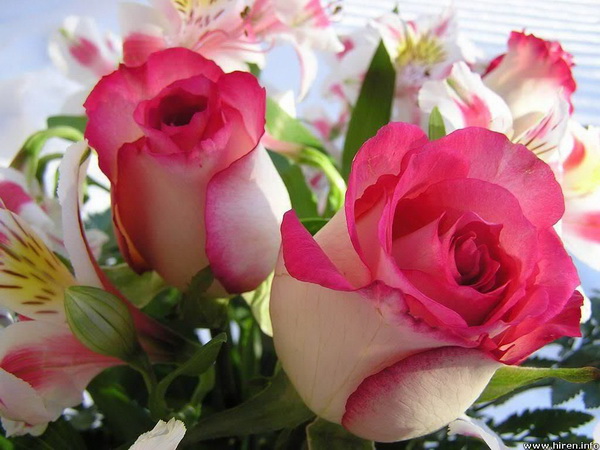